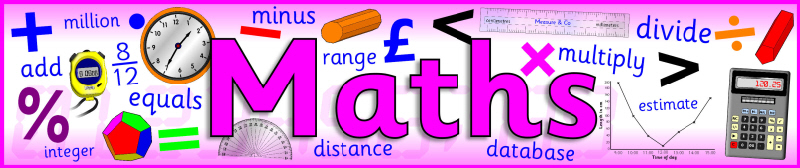 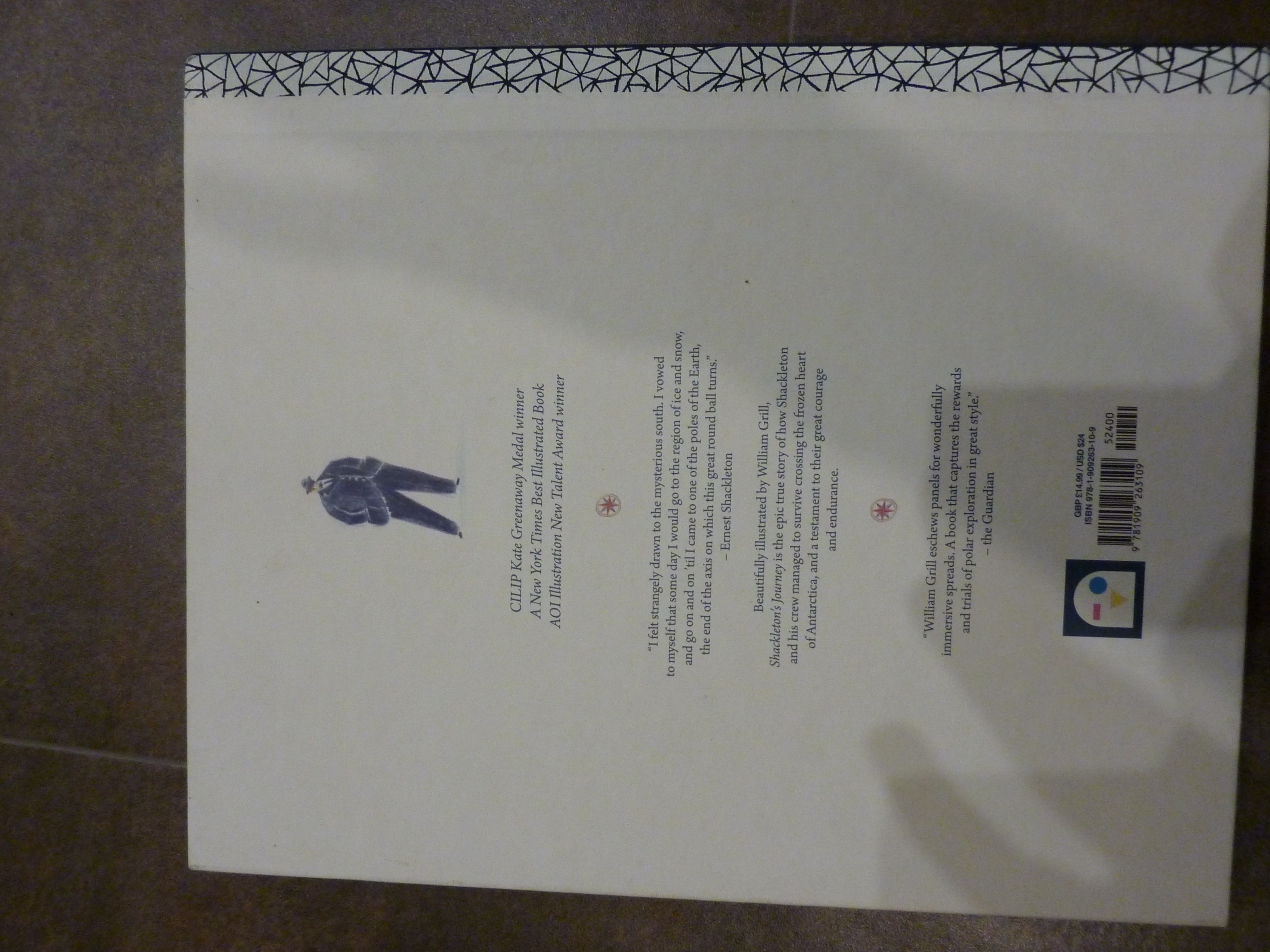 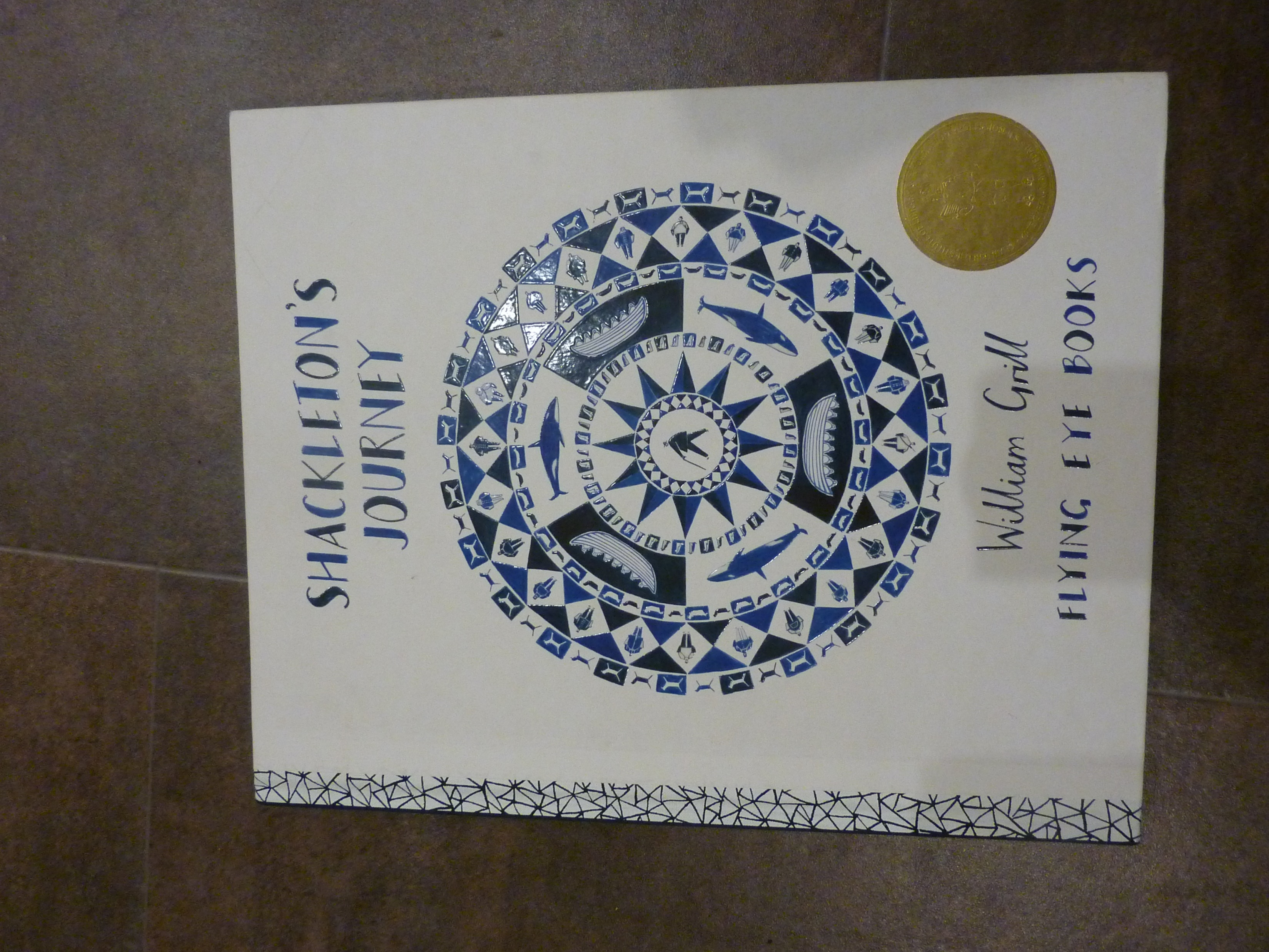 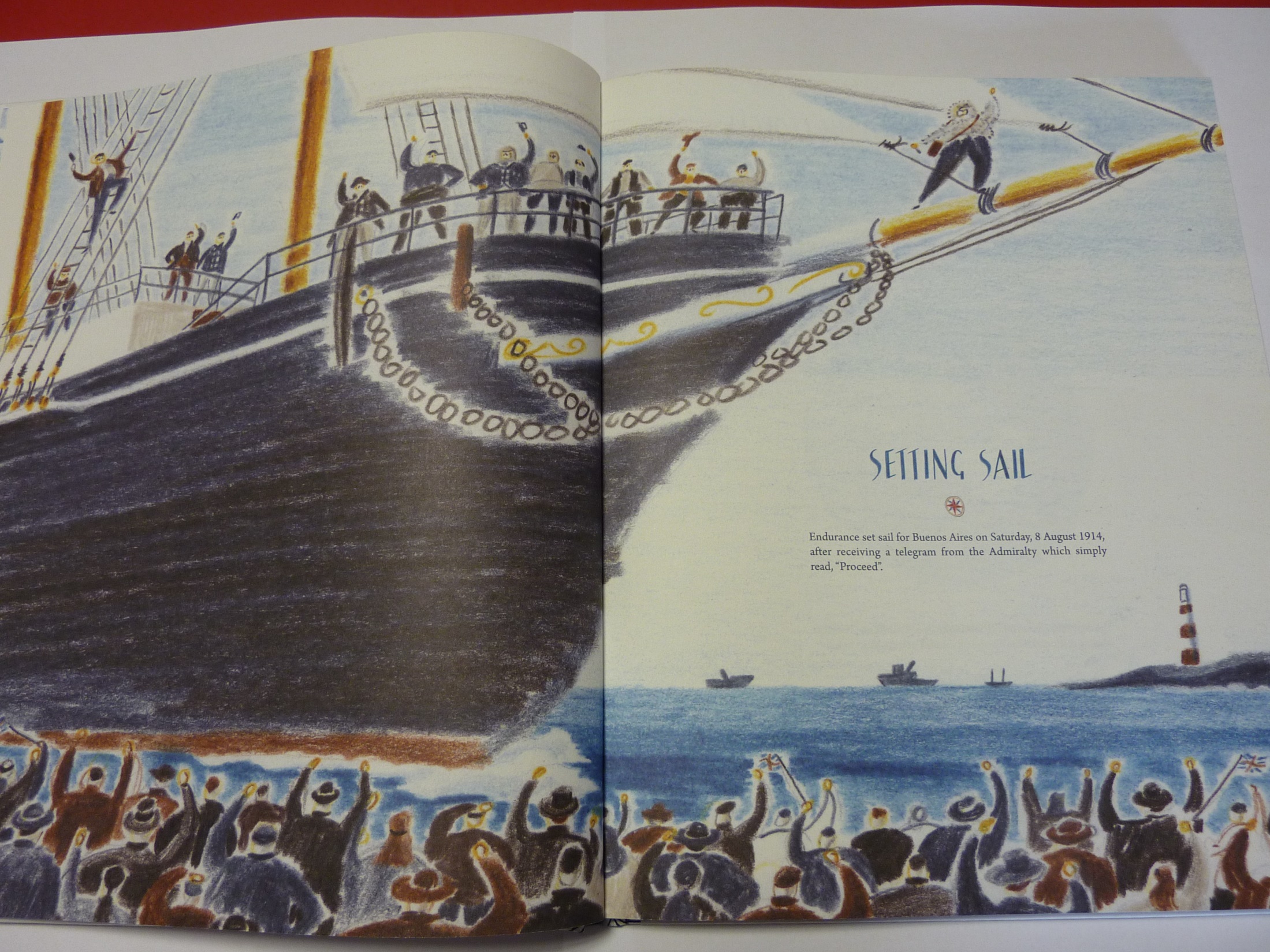 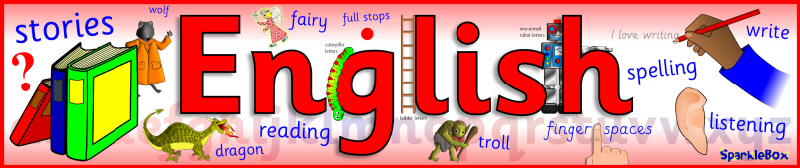 Today I would like to finish writing your article.

Remember to include the 5 Ws – Who, When, Where, What, Why

Make sure you use the quotes you created yesterday.

When you have finished, send it to admin.office@Farnborough.Bromley.sch.uk – I would love to read them.
If you become stuck, read through the Greta Thunberg article for ideas and check the plan. 

http://farnboroughprimary.co.uk/wp-content/uploads/2020/04/Shackleton-Newspaper-outline.docx
Report about Greta Thunberg Setting off across Atlantic

https://www.bbc.co.uk/news/uk-england-devon-49330423
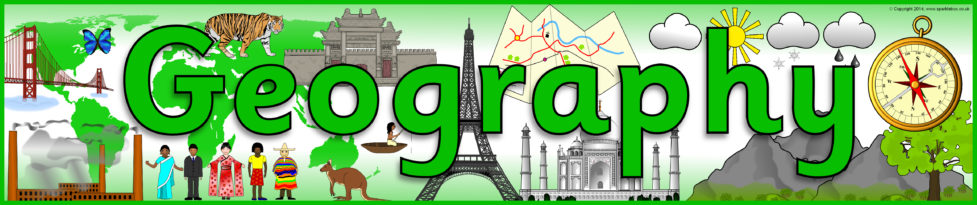 https://world-geography-games.com/

Practise your knowledge of countries and capitals!
Start with European countries.